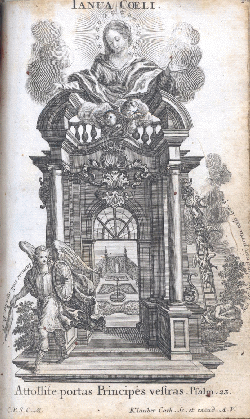 Marijanski epovi u osvit reformacije
De vita et gestis Christi Jakova Bunića (Rim, 1526)




https://virgoclemens.wordpress.com/2012/11/04/gate-of-heaven/
Bunićevi izvori
Antički kršćanski epovi, pogotovo Juvenk (Evangeliorum libri quattuor)
Poganski književni imaginarij (mitologija, legende, motivi, simbolika...)
Salue sancta Ceres, uno qua semina granoMulta fluunt, aliis in terrae uentre peremptis, Vna farina uenit gemino contrita molari Vna fit alma Ceres, huius farragine granaMulta uigent, unusque coit per uiscera sanguis, Spiritus unus inest hoc magno in corpore Christi. Viuimus hoc omnes, hoc uno pascimur omnes. 
(DVGXr, IX, 491-497; na kraju prvog dijela)
Kršćanska tradicija crkvenih himni na latinskom (Prudencije, Hilarije...)
parafraze psalama, eulogiji
Vjerski pokreti u tadašnjoj Europi
Husiti, devotio moderna, Luther...
Zdravo, Cerero sveta, gdje u jednom zrnu teče brojno sjeme, dok drugo nestaje u utrobi zemlje; jedno brašno dolazi samljeveno dvostrukim kamenom. Jedna postaje blažena Cerera, a po njenoj smjesi mnoga zrna žive i jedna krv kola po udovima. Jedan je duh u tom velikom Kristovom tijelu. Od njega živimo svi, njime se jednim svi hranimo.
Epovi o Kristovom životu (kraj 15/poč. 16. st.)
U heksametru, na latinskom, s papinskim odobrenjima; uključuju i Mariju
Parthenice Mariana, Battista Mantovano (1447–1516), Bologna 1481
epilij De triumpho Christi, Macario Muzio (ca. 1440–1515), Venecija 1499; 
Christidos libri X, Humbertus Montismoretanus (ca. 1460–ca. 1525), Lyon ca. 1520
Thalichristia, Alvaro Gomez de Ciudad Real (1488–1538), Alcalà 1522 
De partu Virginis, Jacopo Sannazaro (1458–1530), Napulj 1526
Evangelicae historiae sive de Deo homine libri IV, Battista Fiera (1469–1538), Basel 1535
Christias, Marco Girolamo Vida (c.1485–1566), Cremona 1535
Preveo Junije Palmotić, Kristiade to jest život i djela Isukrstova (Rim, 1670)
U Hrvatskoj (neobjavljeni do 20.st.):
Davidias, Marko Marulić, napisana 1517 (alegorija Krista kao kralja Davida)
De morte Christi, Damjan Beneša (Dubrovnik, 1476–1539), završen nakon 1535
Protureformacijski motivi
Euharistija 
problem transsupstancijacije vs. konsupstancijacije
Se de pane facit, qui uita est, nosque per ipsum / In se conuertit, sacrae haec dulcedine mannae. (DVGXr, XIV, 291-292)
= Sebe je učinio od kruha, i po njemu nas u sebe pretvara, slatkoćom te svete mane.
Pričest pod obje prilike
Ipse sacerdotum verbis eductus ab astris / Frugibus insinuat sese Regnator Olympi / Libaturque Dei sacrum cum sanguine corpus. (Vida, Christias, II, 667-669)
= Sam se po svećenikovim riječima zazvan sa zvijezda u žitarice uvlači vladar Olimpa te se prinosi sveto tijelo Božje s krvlju.
Pobožnost Mariji i svecima
Uloga Božje milosti u spasenju čovjeka
Načela: sola scriptura, sola fide, sola gratia (samo Pisma, samo vjera, samo milost)
Postojanje čistilišta
Izrazi klerikalizma ili antiklerikalizma
	Venerat et . . . quem Roma tulit caput orbis et urbibus una (DVGXr, XVI, 566-569)
= Došao je ... i onaj koga je poslao Rim, koji je jedini glava svijeta i gradovima.
Marija
Renesansna ljepota, usporedba s rimskim poganskim božicama, patronimici (Annaeis), epiteti iz Biblije i kršćanskih himana...
Zdravo, velika roditeljice, Kraljice ljudi i bogova,
jedina nado svijeta te Vrata višnjega neba,
i postojano zviježđe onih što se probijaju pučinom
.................................................................
O moćna Kraljice svijeta, podaj dakle po čestitoj
krvi Krista svim ljudima, daj narodima život
vječni i razlij svjetlo po stigijskim tminama.
Salue magna parens, hominum Regina, Deumque,
Vnica spes mundi, summi quoque Ianua Coeli,
Et freta sulcantum non declinabile sydus
....................................................................
O, mundi Regina potens, eia ergo pudico
Sanguine da Christum populis, da gentibus aeuum
Perpetuum, Stygiis lucemque effunde tenebris. 

	(DVGXr, II, 117-146)
Respublica litteraria
Bunić, DVGXr, II, 109-110 (1526)
Salue sancte Puer nostros miserate labores, / Vera Dei atque hominis proles 
Cornelius Aurelius (c. 1460-1531, Gouda), Marias (prije jeseni 1497)
Salve sancta parens, nostrae spes magna salutis, 
	Quae nobis solidum pandis in astra gradum. ... 
Salve sancte puer, nostre qui carnis amictu 
	Occulis excelsum tractus amore deum. 
Salve mille modis, salve, puer inclyte salve, 
	Salve qui cunctis crederis una salus... (VII, 401-402; 413-415)
M. Girolamo Vida, Divo Stephano Protomartyri 29 (Hymni de rebus Divinis, 1527): 
Salve, sancte puer, coeli decus, haud tibi quiquam / Coelicola inter Divos certarit honore
Zaruke Marije i Josipa
Apokrifno evanđelje pseudo-Mateja
Legenda aurea, caput CXXXI: De nativitate beatae Mariae virginis